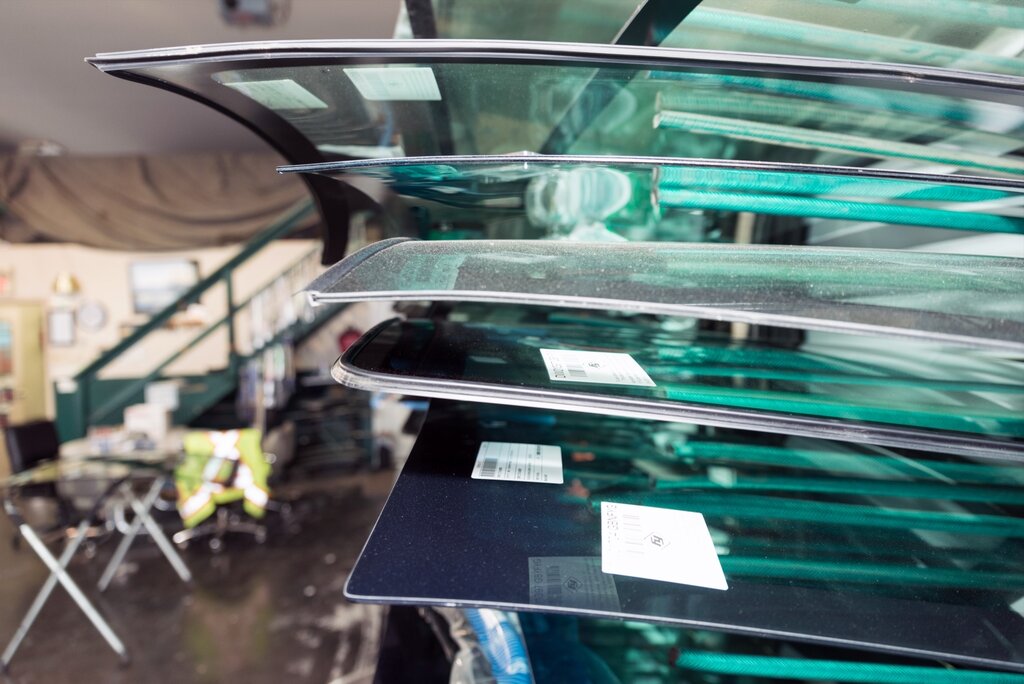 Инвестиционный меморандум
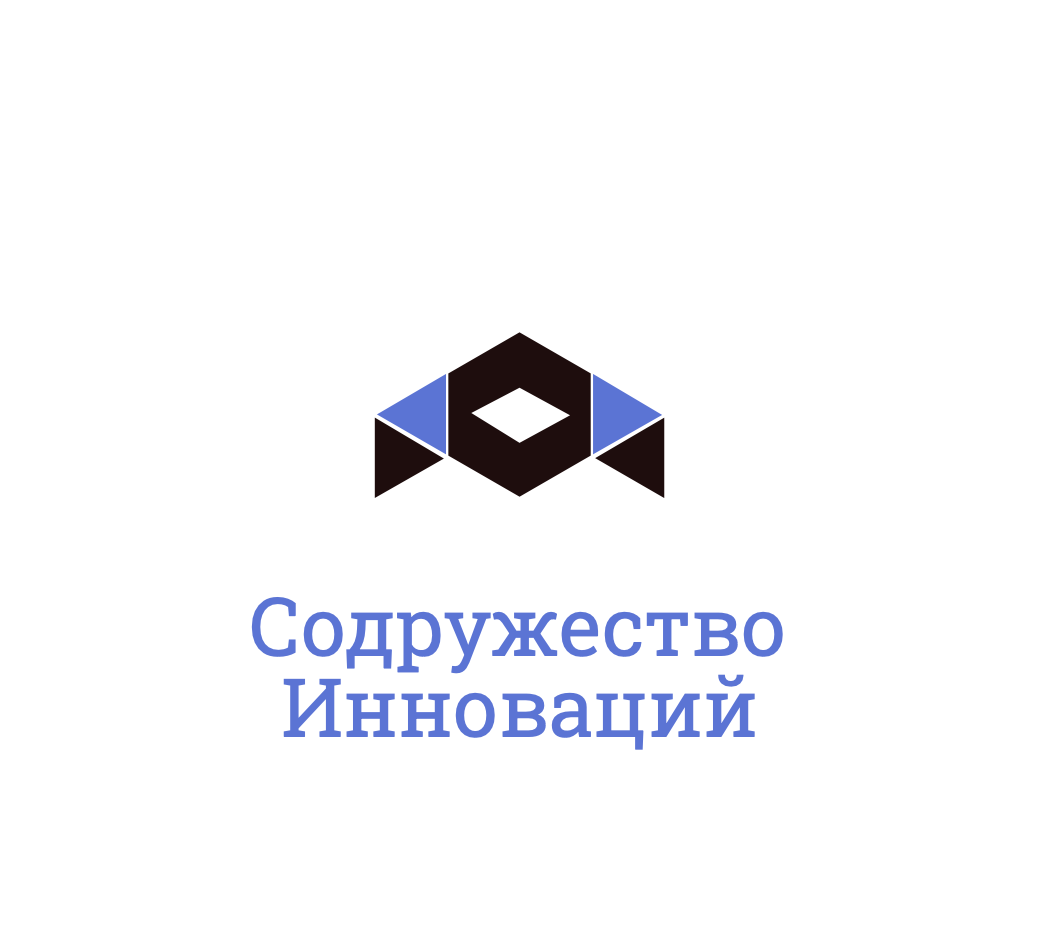 Цель проекта
Создание комплексного производства по разработке и выпуску химически закаленных и электрохромных стёкол для автомобилей и спецтехники.
МИССИЯ
Реализация качественного автомобильного стекла.
УТП
Собственное производство химически закаленного стекла с напыляемым твердотельным электрохромом.
ОСОБЕННОСТИ ПРОЕКТА
Производство сразу 2 типов стекла: химически закаленное стекло и «Умное» стекло.
Создание условий для обновления стёкол для вторичного рынка.
Организация условий для инвестиций в перерабатывающие предприятия региона.
 Развитие инфраструктуры региона.
Создание 102 рабочих мест.
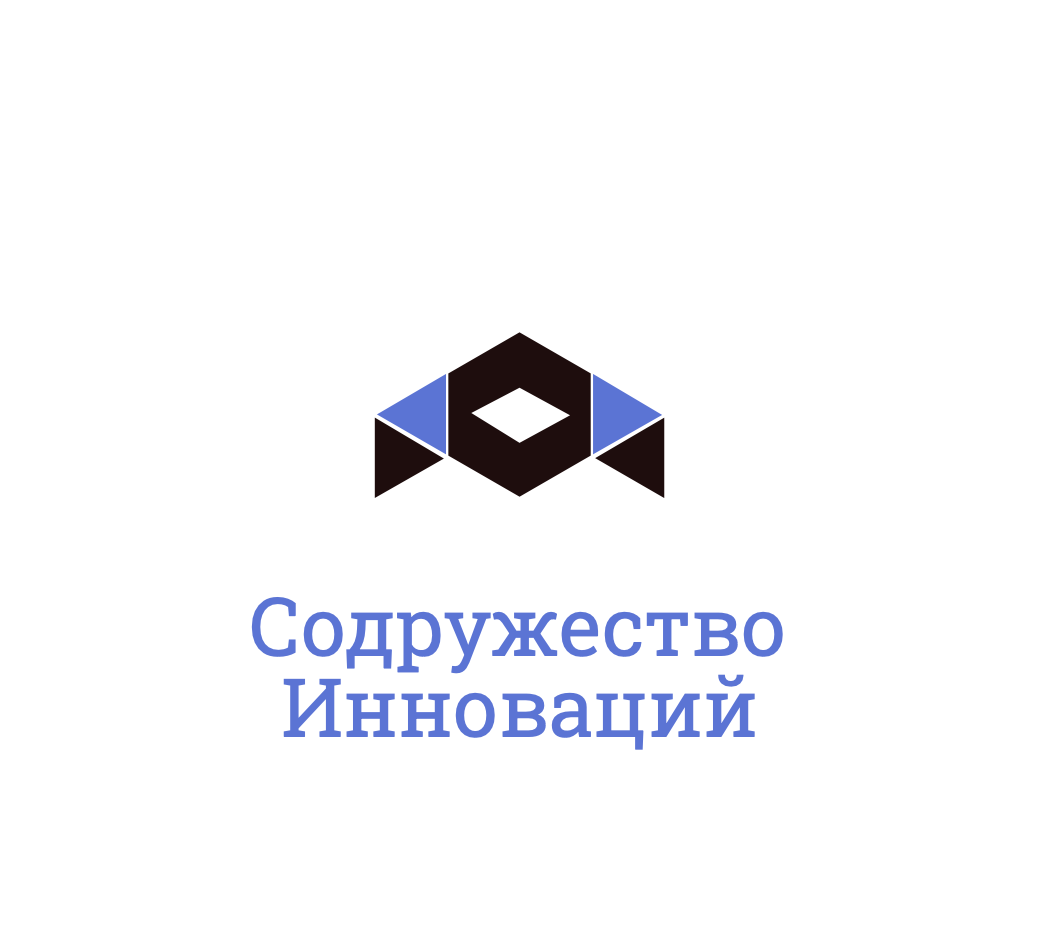 Содружество инноваций
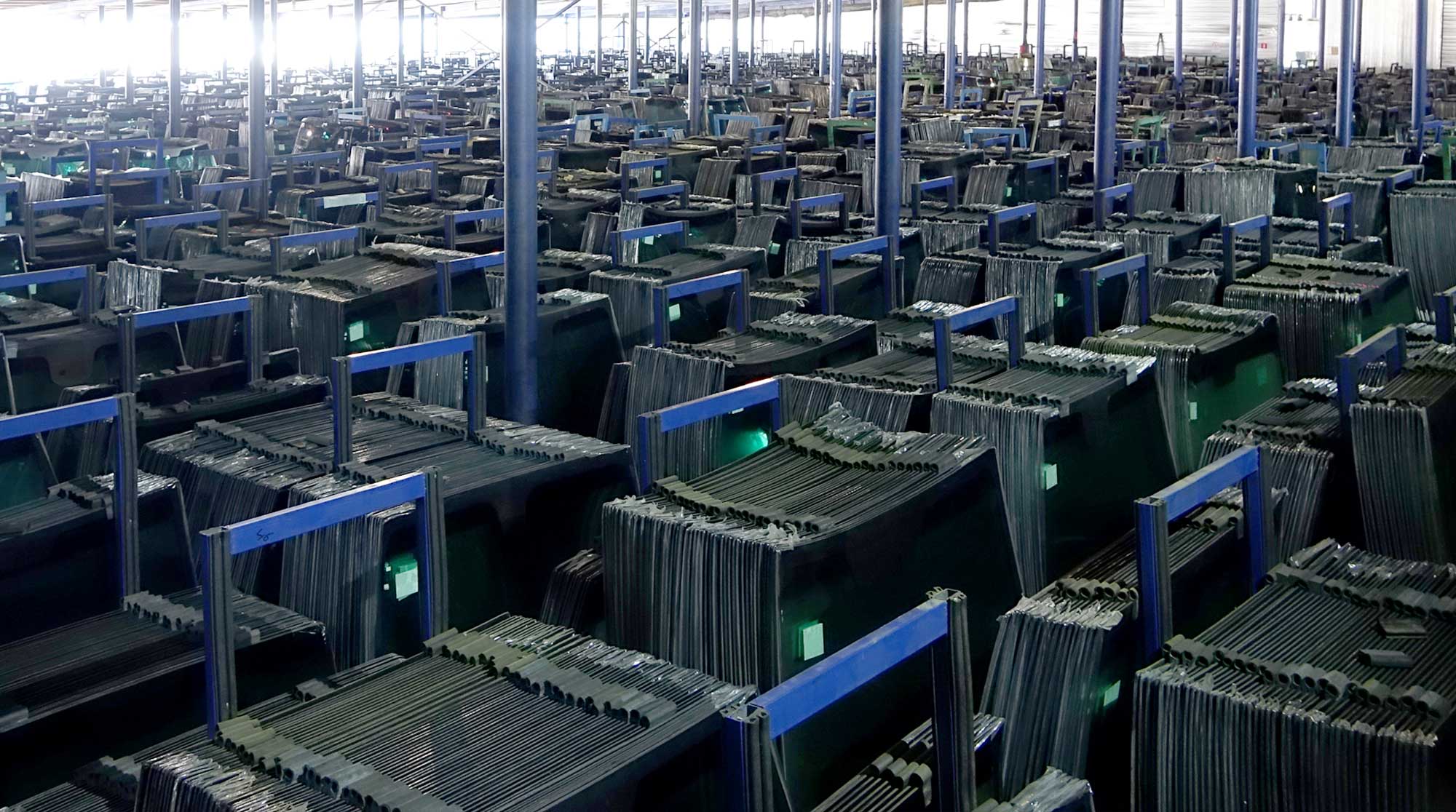 Рыночные тенденции
Производство листового стекла с 2020 по 2021 гг. возросло на 5,8%. 
Лидерами по производству стекла являются 9 компаний: Эй Джи Си, Тракья Гласс, КЗЛС, Гардиан Стекло, Пилкингтон, Завод Символ, Салаватстекло, Саратовстройстекло, СИС.
 Объём экспорта химически закаленного стекла превышает импорт, что свидетельствует о конкурентоспособности продукции.
 Рынок «Умного» стекла для автомобильной промышленности слабо насыщен отечественной продукцией.
Большую долю валовой себестоимости автомобильного стекла занимают заработная плата, сырье и сопутствующие материалы.
Продажи химически закаленного стекла и «Умного стекла» имеют устойчивую положительную динамику.
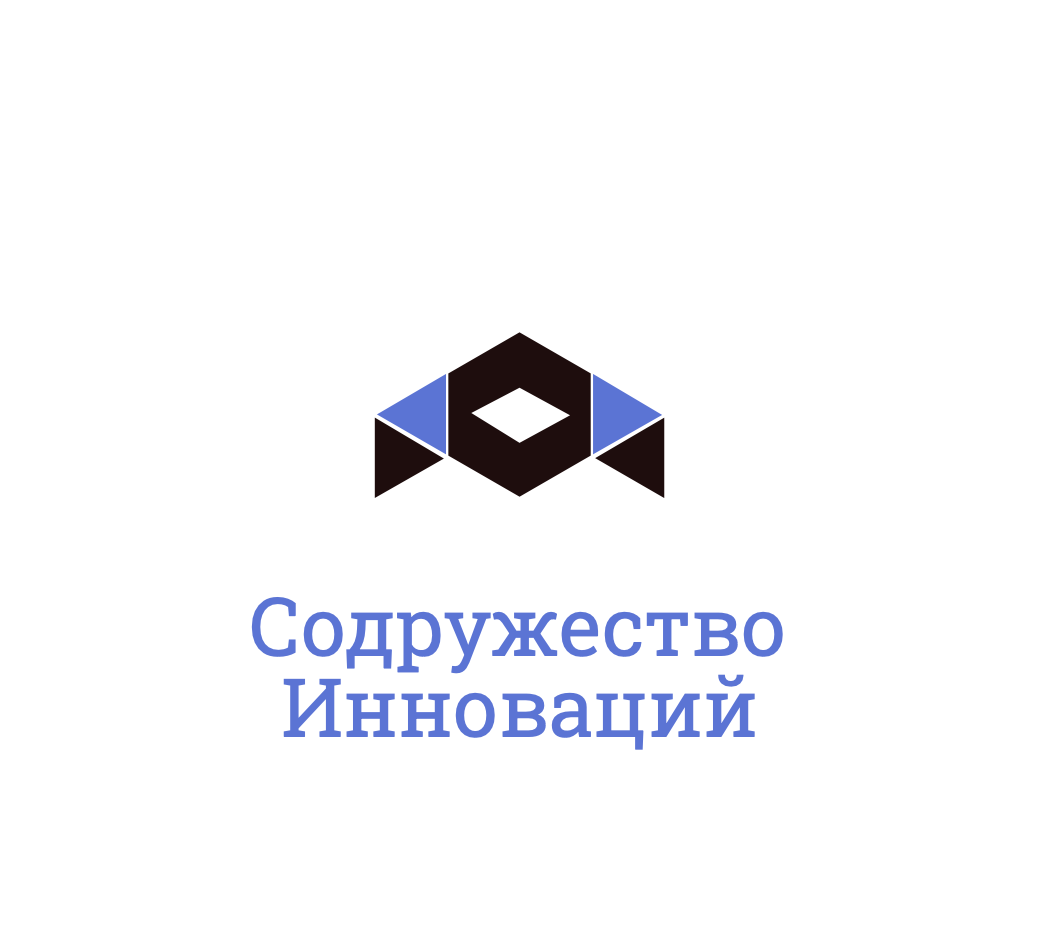 Содружество инноваций
Локация проекта
Реализация проекта будет происходить на территории города Москва.

 Для размещения производства необходимо помещение общей площадью порядка 3 000 квадратных метров, с высотой потолков не менее 8 метров, расположенное на земельном участке не менее 5 000 квадратных метров, с возможностью подъезда на автомобильном грузовом транспорте, оборудованное кран-балками 

 Транспортная доступность будет обеспечена выгодным расположением проекта.
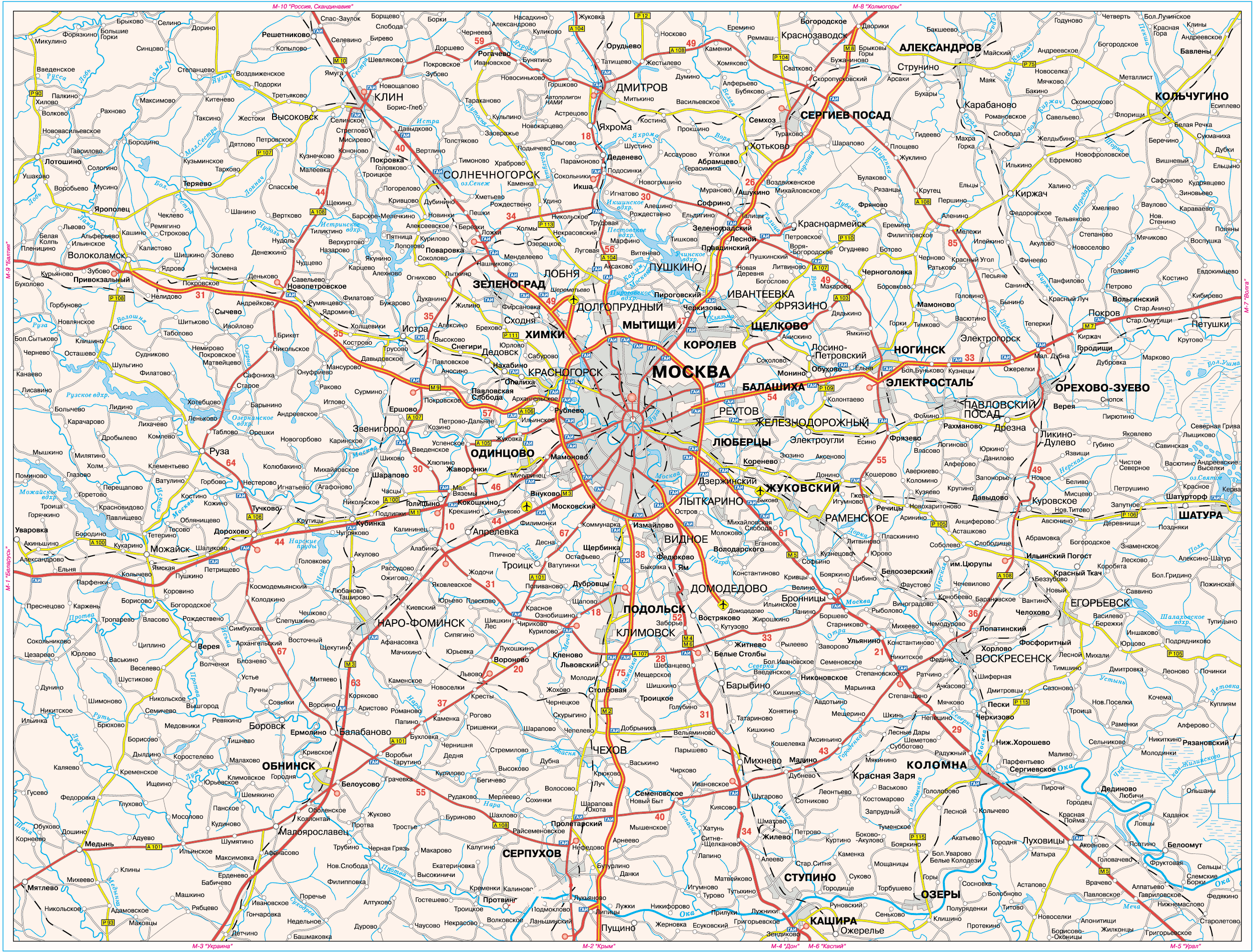 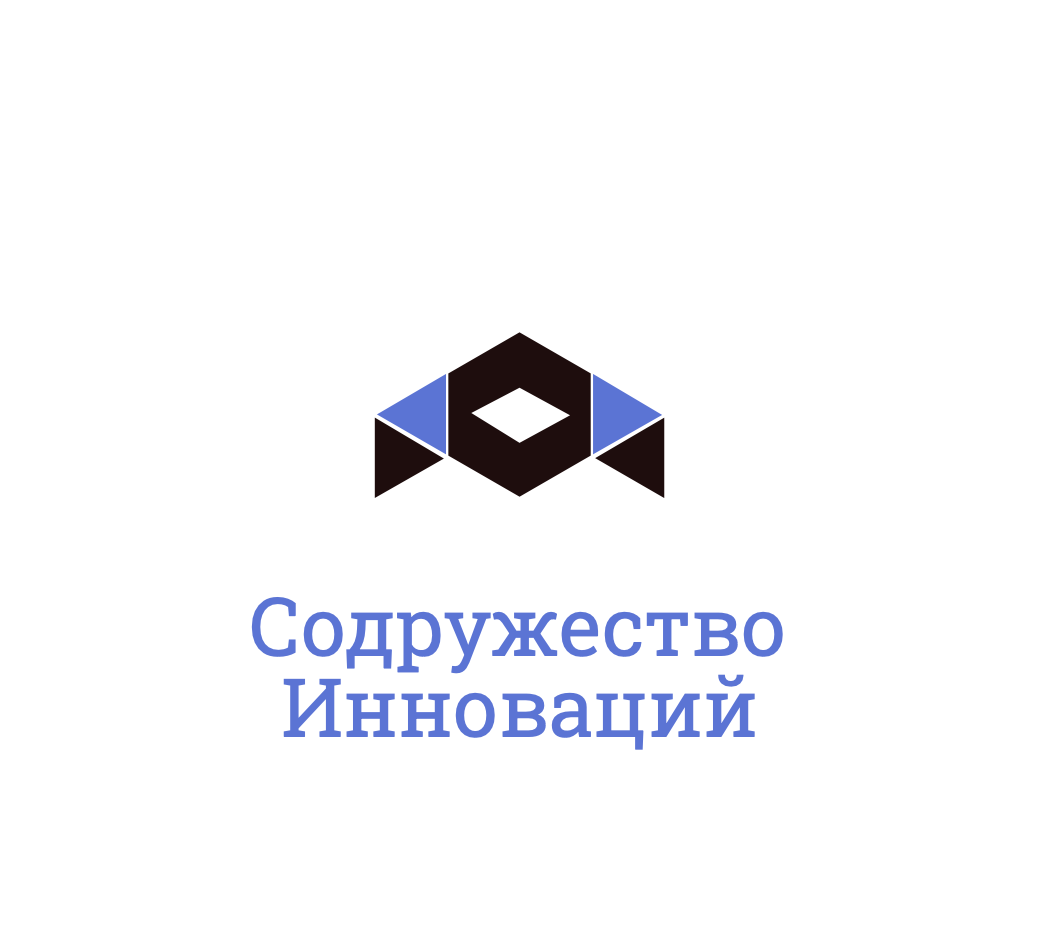 Содружество инноваций
Инвестиции в проект
Общая стоимость проекта: 1 219 млн. рублей.

Структура инвестиционных затрат (млн. руб.):




















Структура финансирования проекта:

100% - средства стратегического инвестора;


Период инвестиционной стадии с 1 октября 2022 года по 1 марта 2024 года.
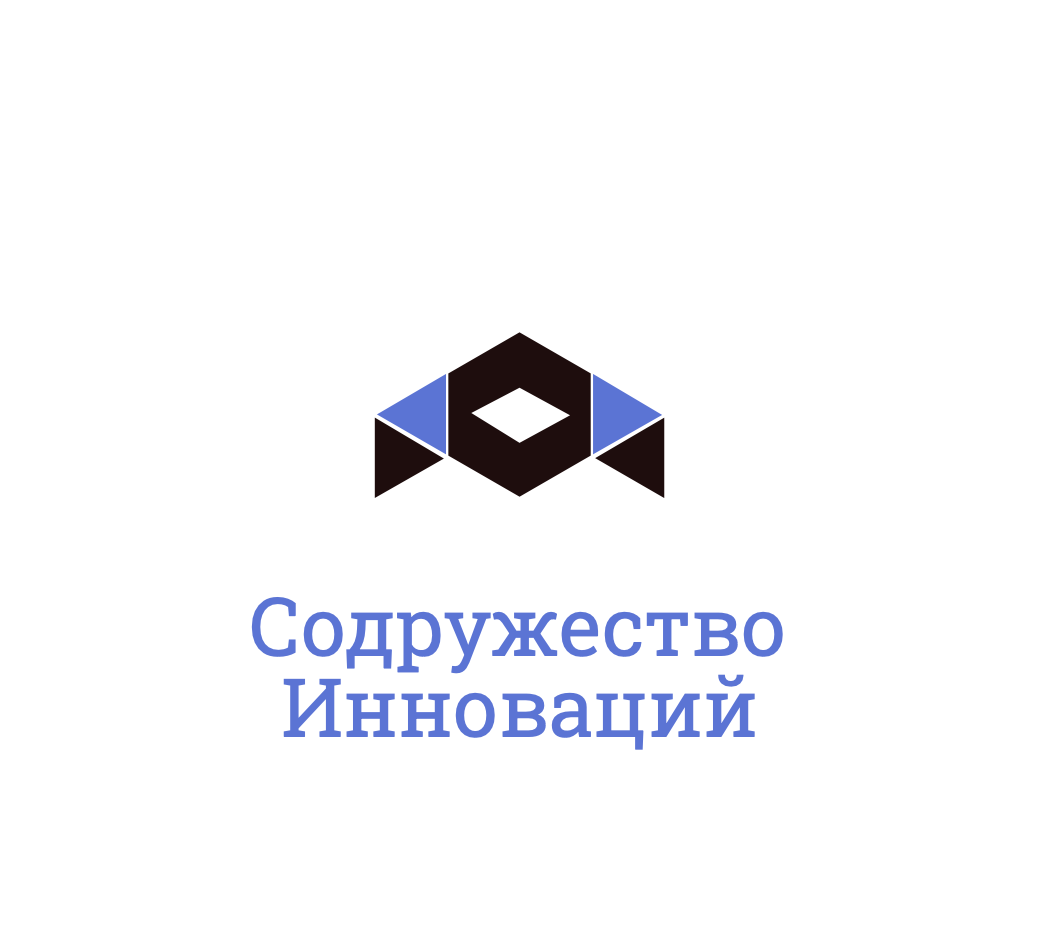 Содружество инноваций
Финансовый результат
прогнозирование на период 5 лет
Экономическая эффективность:
15 292	7 788 	21
P P
1 219
L D C
S P
N O P A T
10 660
EBITDA
67,6%
ROS
Финансовая эффективность:
61%
I R R
203%
P I
20,45%
W A C C
2 473
N P V
LDC - объём вложенного капитала, млн. рублей.
SP - объём выручки за прогнозируемый период, млн. рублей. 
NOPAT - чистая прибыль, млн. рублей.
NPV - чистый приведённый доход, млн. рублей. 
WACC - ставка дисконтирования, %.
PI - индекс доходности, %.
IRR - внутренняя ставка доходности, %. 
PP - срок окупаемости, месяц.
EBITDA – прибыль до вычета процентов, налогов, износа и амортизации.
ROS – средняя рентабельность продаж, %.
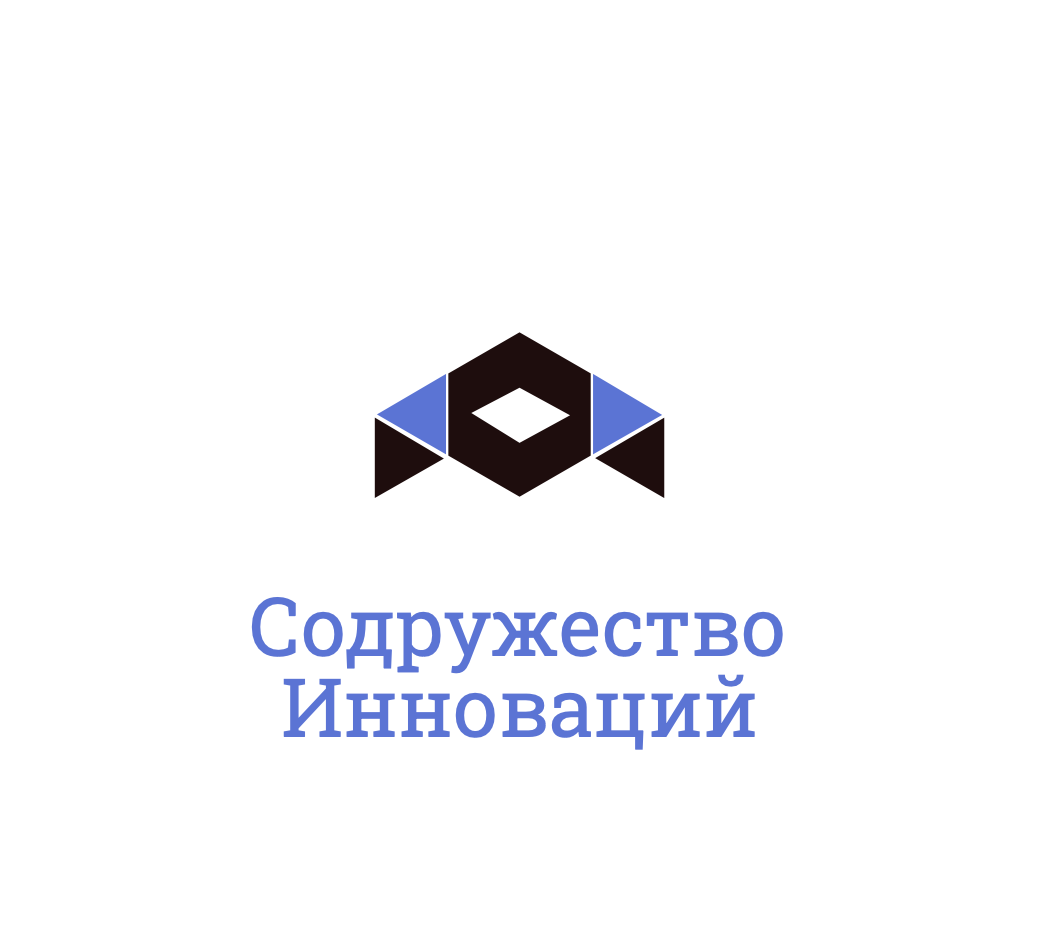 Содружество инноваций
Перспективы развития проекта
Диверсификация продуктовой матрицы проекта.

 Открытие дополнительных направлений.

 Внедрение инновационных технологий в производственный процесс.

 Открытие новых производственных площадок в регионах страны.

 Развитие экспортного направления.
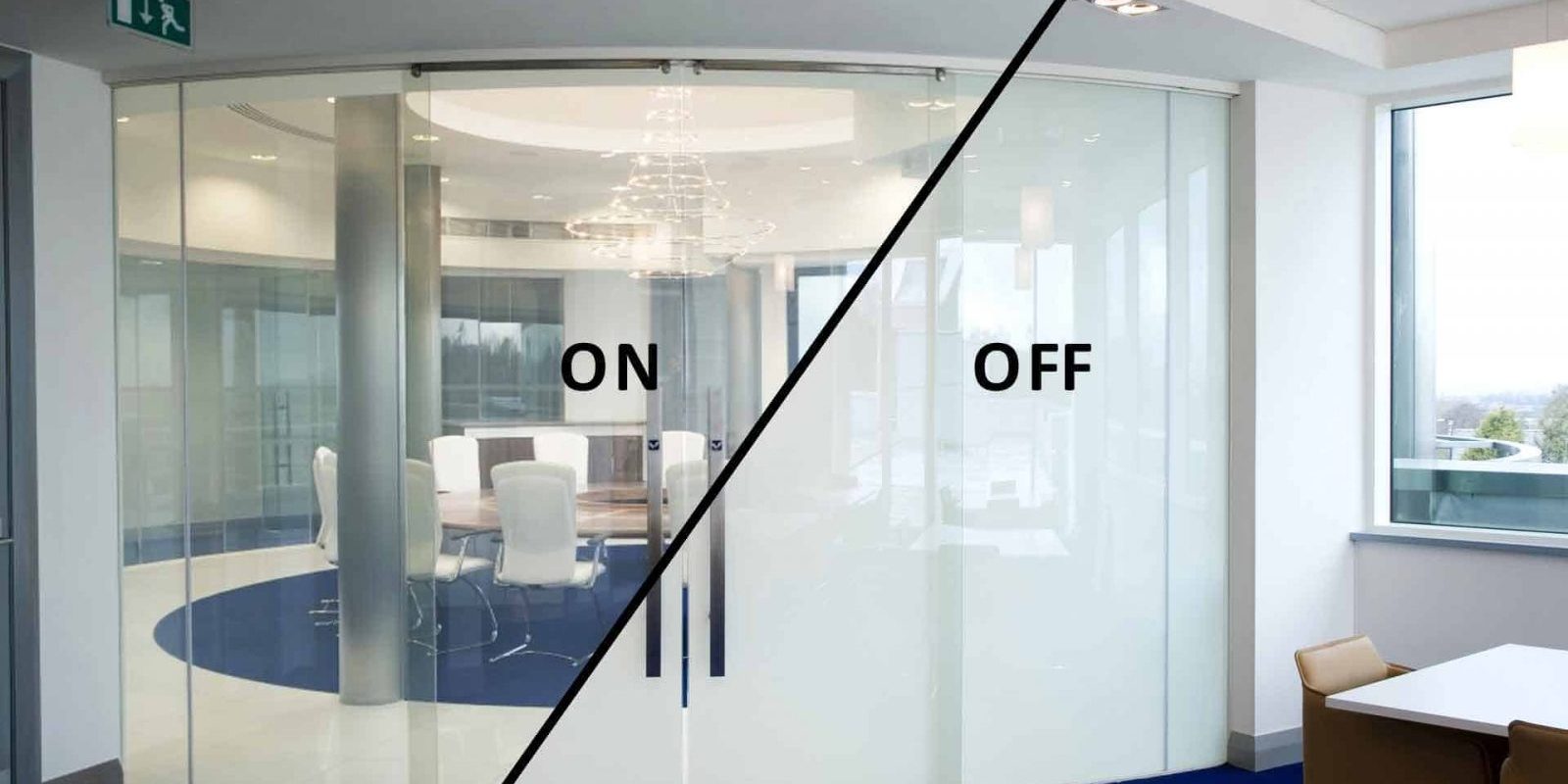 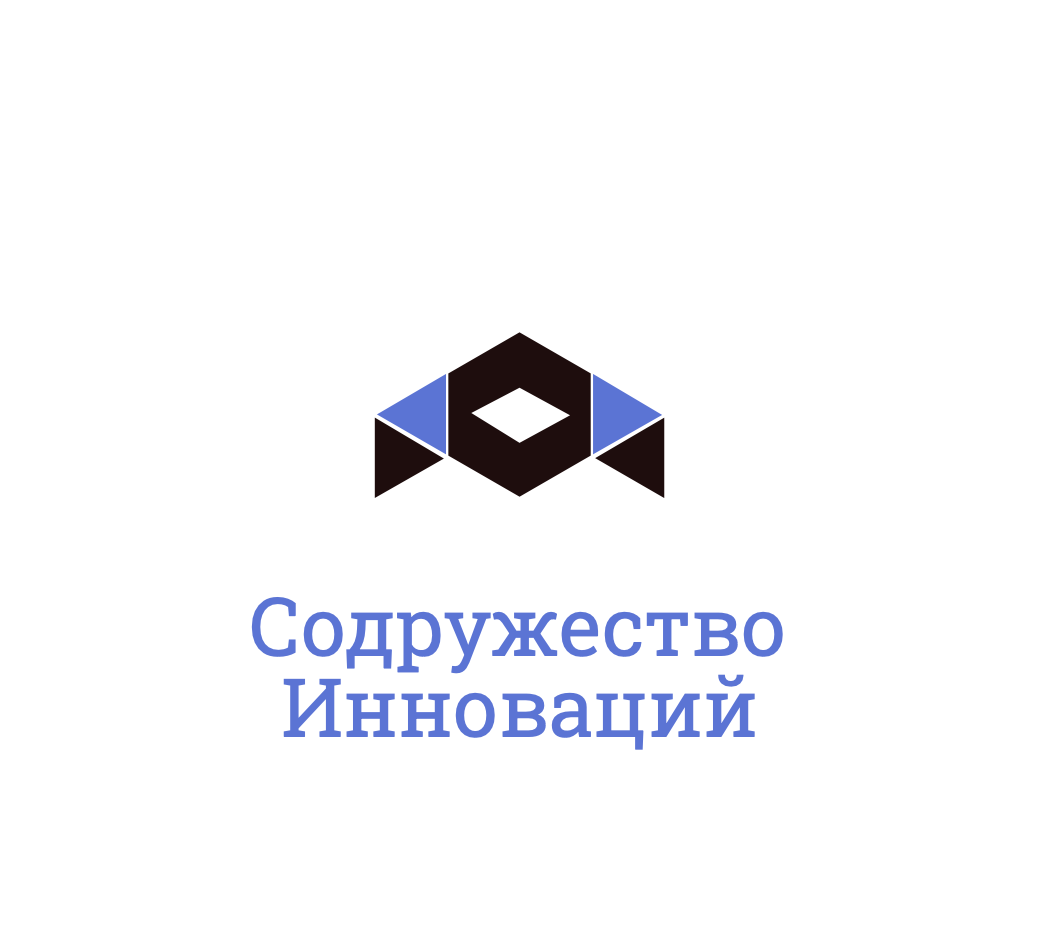 Содружество инноваций
Предложение по структуре сделки
Подписание протокола о намерениях и корпоративного договора.

Создание отдельного ООО, где доля Инициатора проекта составит 51%.

Функционал Стратегического инвестора: привлечение финансирования в проект в виде Стратегического инвестора (100% - Сценарий 1). При необходимости привлечение проектного финансирования, где до 30% от инвестиционной стоимости проекта – средства Стратегического инвестора (Сценарий 2). Финансовый контроль на всех стадиях проекта до периода выхода на прибыль по денежному потоку.

Функционал Инициатора: управление проектом с полномочиями Генерального директора на всех стадиях проекта.
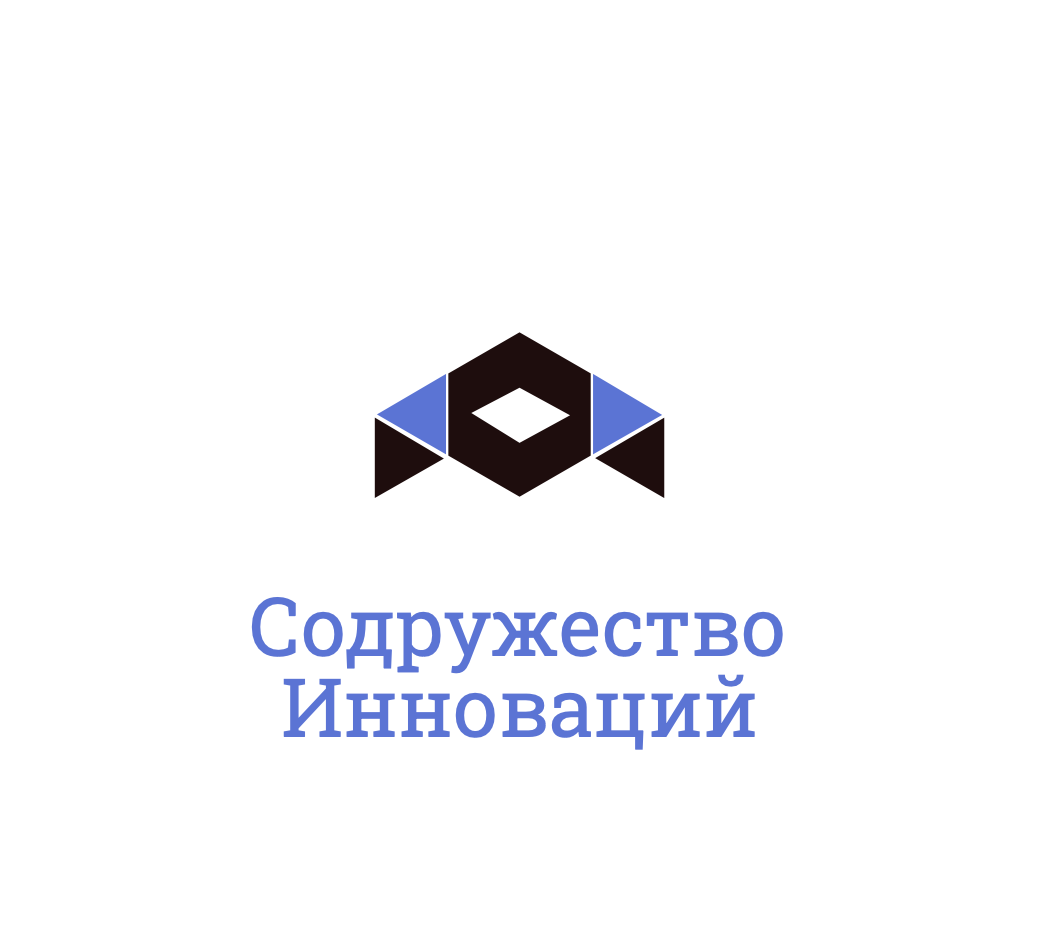 Содружество инноваций